О риторическом тексте
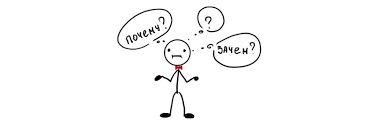 Понятие текста и риторического текста
Особенности составления риторического текста разных типов (описание, повествование, рассуждение)
Определения
Речь  - процесс речевой деятельности;
          -  результат  речевой деятельности  = ТЕКСТ
Общаемся текстами=речевое произведение
Текст    -      от лат.t extum - ткань,      соединение,  строение, слог, стиль.
 - произведение, состоящее из названия ( заголовка), особых единиц (сверхфразовых единств), объединенных разными типами лексической, грамматической, логической и стилистической связи, имеющее определенную направленность и прагматическую установку (Гальперин)     
                                                                                                       
Виды информации в тексте
фактуальная   
концептуальная   
подтекстная    
« А что есть чтение – как не разгадывание, извлечение тайного, оставшегося за строками, за пределами слов... Чтение – прежде всего сотворчество»
Сравнение дневниковых записей:чем привлекли?  почему? как в них проявляется личность автора?
1  . Если человек оправданий себе не находит, значит, у него есть совесть. Как правило, человек, у которого есть совесть, несчастен. Счастливы люди, у которых совесть скромно зажмуривается и увертливо находит себе оправдание. Таков я, в частности (А.С.Кончаловский, дневник).
2. Я стою и расту – я растение.
Я стою и расту, и хожу – я животное.
Я стою и расту, и хожу, и мыслю – я человек.
Я стою и чувствую: Земля под моими ногами, вся Земля.
Опираясь на Землю, я поднимаюсь: и надо мною небо, всё небо моё.
И начинается симфония Бетховена, и тема ее: все небо моё.        
                                                                                 (М.М.Пришвин, дневник).
Поэтический текст
«Только в поэзии язык раскрывает все свои возможности…Поэзия как бы выжимает все соки из языка, и язык превосходит здесь самого себя».  М. Бахтин
1914 г. В.Шкловский «Воскрешение слова»
 Поэзия = греч. Poieo = творю, создаю, созидаю. 
«Творчество –процесс; восприятие творения – также процесс… Читательское восприятие произведения отличается от научного тем, что в читательском восприятии автору оказывается полное доверие, автор ведет читателя по своей «последней авторской воле»- Д.С. Лихачев.

Бытовая, Научная                                              номинации  
Художественная (образная) и Поэтическая     реноминации 
Мужчина разлюбил женщину
Марина Цветаева          Рассвет на рельсах
Покамест день не всталС его страстями стравленными,Из сырости и шпалРоссию восстанавливаю.
•Из сырости — и свай,Из сырости — и серости.Покамест день не всталИ не вмешался стрелочник.
•Туман еще щадит,Еще в холсты запахнутыйСпит ломовой гранит,Полей не видно шахматных…
•Из сырости — и стай…Еще вестями шалымиЛжет вороная сталь —Еще Москва за шпалами!
•Так, под упорством глаз —Владением бесплотнейшимКакая разлиласьРоссия — в три полотнища!
•И — шире раскручу!Невидимыми рельсамиПо сырости пущуВагоны с погорельцами:
•С пропавшими навекДля Бога и людей!(Знак: сорок человекИ восемь лошадей).
•Так, посредине шпал,Где даль шлагбаумом выросла,Из сырости и шпал,Из сырости — и сирости,
•Покамест день не всталС его страстями стравленными —Во всю горизонтальРоссию восстанавливаю!
•Без низости, без лжи:Даль — да две рельсы синие…Эй, вот она! — Держи!По линиям, по линиям…
                                                                                   12 октября 1922
Риторический текст
Текст, передающий информацию, которая способствует размышлению, рождает новые мысли, чувства с помощью особых выразительных средств – риторических приемов.
Функция:
Адекватная передача информации
Порождение новых смыслов
Примеры 
Пушкин играл огромную роль  в формировании русского литературного языка.
«Пушкин – наше всё!»-  Аполлон Григорьев
Пушкин — «русский человек в своем развитии», «в нем русская природа, русская душа, русский язык, русский характер отразились в такой же чистоте, в такой очищенной красоте, в какой отражается ландшафт на выпуклой поверхности оптического стекла»  Николай Гоголь, 
Пушкин – «солнце русской поэзии закатилось» - Владимир Одоевский
ПРИМЕРЫ
№1. 
 Всем привет!  Как сегодня ярко светит солнце! Как радостно на душе от солнечного тепла! Как вся душа переполняется этим солнечным светом и весенним теплом! Кажется, что внутри меня рождается неслыханная, невиданная  энергия. Я все могу сделать, мне все по плечу! Вам знакомо это  состояние? Что вы делаете  со своей любимой неразлучной игрушкой – телефоном?  Заряжаете -    без него уже и жизни не мыслим! Так и  солнышко меня заряжает – без него тяжко в жизни, друзья!
№2. 
Коррупция – это паразит государства. Прочно засев в организме, он беспрестанно высасывает его соки. Живой тому пример — сотрудники ГИБДД на дорогах. Взятка меньше государственного штрафа, отчего становится выгодной как самому «блюстителю порядка», так и нарушителю Правил дорожного движения. А деньги? Деньги вместо казны текут в карманы полицейских. Таким образом, коррупция разоряет государство.
Коррупция — паразит общества. Он разрушает его механизм. Доказательством этого тезиса служит весьма распространённый в наше время подкуп влиятельных лиц ради достижения определённых целей (устроиться на работу, поступить в университет, избежать судебного приговора и т. д.).
Речь Чарли Чаплина «Когда я полюбил себя»
Когда я полюбил себя, я понял, что тоска и страдания - это только предупредительные сигналы о том, что я живу против своей собственной истины. Сегодня я знаю, что это называется «БЫТЬ САМИМ СОБОЙ».
Когда я полюбил себя, я понял, как сильно можно обидеть кого-то, если навязывать ему исполнение моих же собственных желаний, когда время еще не подошло, и человек еще не готов, особенно, когда этот человек – я сам. Сегодня я называю это «УВАЖЕНИЕМ».
Когда я полюбил себя, я перестал желать другой жизни, и вдруг увидел, что жизнь, которая меня окружает сейчас, предоставляет мне все возможности для роста. Сегодня я называю это «ЗРЕЛОСТЬ».
Когда я полюбил себя, я понял, что при любых обстоятельствах я нахожусь в правильном месте в правильное время, и все происходит исключительно в правильный момент. Я могу быть спокоен всегда. Теперь я называю это «УВЕРЕННОСТЬ В СЕБЕ».
Когда я полюбил себя, я перестал красть свое собственное время и мечтать о больших будущих проектах. Сегодня я делаю только то, что доставляет мне радость и делает меня счастливым, что я люблю и что заставляет мое сердце улыбаться. Я делаю это так, как хочу, и в своем собственном ритме. Сегодня я называю это «ПРОСТОТА».
Когда я полюбил себя, я освободился от всего, что приносит вред моему здоровью – пищи, людей, вещей, ситуаций. Всего, что вело меня вниз и уводило с моего собственного пути. Когда-то я называл это здоровым эгоизмом. Сегодня я называю это «ЛЮБОВЬ К САМОМУ СЕБЕ».
Когда я полюбил себя, я перестал всегда быть правым. И именно тогда я стал все меньше и меньше ошибаться. Сегодня я понял, что это «СКРОМНОСТЬ».
Когда я полюбил себя, я прекратил жить прошлым и беспокоиться о будущем. Сегодня я живу только настоящим моментом и зову это «ЦЕЛОСТНОСТЬ».
Когда я полюбил себя, я осознал, что ум мой может мне мешать, что от него можно даже заболеть. Но когда я смог связать его с моим сердцем, он сразу стал моим ценным союзником. Сегодня я зову эту связь «МУДРОСТЬ СЕРДЦА».
Нам больше не нужно бояться споров, конфронтаций, проблем с самими собой и с другими людьми. Даже звезды сталкиваются, и из их столкновений рождаются новые миры. Сегодня я знаю, что это есть «ЖИЗНЬ».
Изобразительно—выразительные   средства речи
фразеологизмы,
пословицы, поговорки,
крылатые выражения, 
риторические приемы – тропы и фигуры
способ построения высказывания: отклонение от нормы мотивировано  
Война приносит населению неисчислимые бедствия. 
Война – это заплаканные лица, это слепые в черных очках, это улицы, заваленные обломками, и холод в нетопленых домах.
Выразительные средства
Пусть снова страна наша будет родиной востоковедения, страной «малых народов», сохранения их в «красной книге человечества». Пусть безотчетное стремление отдавать себя какому-либо святому  делу, что так отличало русских во все времена, снова займет достойное положение. Д.С. Лихачев О национальном характере русских)
Сильный губернатор – большие права,  слабый губернатор – никаких прав;  публичный политик --республика известна в стране,  непубличный политик – о ней никто не знает. 
Как ни совершенно крыло птицы, оно никогда не смогло бы поднять её ввысь, не опираясь на воздух. Факты – это воздух ученого. Без них вы никогда не сможете взлететь. Без них ваши теории – пустые потуги. И.П.Павлов
Мы обращаемся к тем, кому плохо. Кто не живет, а бедствует, мучается, страдает. Мы обращаемся к тем, кто живет в бараках, в маленьких домах, где прогнил пол и течет крыша. Мы обращаемся к тем, кто в нужде и нищете вырастили с большим трудом своих детей. Жириновский
А деревенские сходки, с которыми постоянно были вынуждены считаться власти! А вся русская литература, тысячу раз стремившаяся к социальной справедливости! Д.С. Лихачев
Человек не должен быть всегда в мундире своих мнений. Он должен быть внутренне свободным и, если это необходимо, не стыдиться отказываться от своих суждений. Д.С. Лихачев
В результате войны и революции наше отечество лежит в развалинах. Великая Русская Равнина стала великим кладбищем, где смерть пожинает обильную жатву, где люди едят друг друга.
Задача возрождения России падает на ваши плечи, задача – бесконечно трудная и тяжелая. Сумеете ли вы выполнить её? Сможете ли выдержать этот экзамен истории?
На нашей стороне сражается честь, на той – наглость;  здесь – стыдливость, там – разврат;  здесь верность – там – обман; здесь – доблесть, там – преступление. Цицерон
Историю делают люди, а не какие-то объективные законы истории.
Человек всегда был  красив, если его имя звучало гордо. Когда был бойцом. Когда был открывателем. Когда дерзал. Когда не пасовал перед трудностями не падал на колени перед бедой.
Известный реформатор, «архитектор  реформ», не смог ничего предпринять против принятия закона. Как же теперь верить такой стране?
Докажите, что перед нами риторический текст
Здравствуйте, дорогие друзья. Есть такое доброе слово – гуманность. Человечность. Мы можем быть спокойны благодаря ему. Потому что кто-то ещё помогает бабушкам переходить дорогу; потому что с плеча незнакомца слетел шарф, и вы не прошли мимо, вы подняли его, окликнули и улыбнулись, а он улыбнулся вам; потому что очередному ребёнку собрали сумму на лечение рака.
Дегуманизация. Отказ от гуманности. Отказ от добра, от взаимопомощи. Конец человека, а вместо него – что? Зверь? Машина? Одни – люди, пожалуй, живите; другие – животные под людскими масками (смотри не перепутай) – истребить, поработить. Газовые камеры, концлагеря, пытки, рабство, голод, слёзы детей и матерей. Нам неприятно об этом думать, мы чувствуем жесткость, неправду, боль. Самое яркое и отвратительное проявление дегуманизации. Это всё было давно, и мы счастливы жить в мире, где человечество помнит свои ошибки и всеми силами гасит любые порождения фашизма.
Скажите, что вы чувствуете, когда вас нежным железным голосом благодарит искусственный интеллект? Взаимную благодарность? Срубили лес, построили очередной торговый центр – для вас, дорогие люди. Это так гуманно. Созвонимся с друзьями по видеосвязи, а то все разъехались, у всех дела. Как хорошо, что мы можем видеть друг друга через экран. Как спокойно знать, кто свои, а кто враги, в новостях вчера прочитал. Мы созвонимся с друзьями по видеосвязи и посмеёмся над ними. А потом я закрою вкладку, отвечу маме на сообщение и поиграю в видеоигру. Зачем учить иностранный язык, если нейросети уже переводят в такт говорящему, как в старых фильмах про будущее. Зачем читать книги, скучные труды скучных мыслителей, я ведь новости читаю – считай, знаю всё. Пробегусь глазами по Достоевскому, чтобы похвастаться кому-то в Интернете. Зачем душа, когда есть деньги, комфорт и заботливые роботы.
Дегуманизация нежно прокрадывается в нашу повседневность, и мы этому рады! Постойте… дегуманизация? Газовые камеры, концлагеря, рабство, голод? Отказ от гуманности? «Нет, мы не такие, ни за что!» - подумаете вы и будете правы. Да, современная дегуманизация другая, она постепенна и осторожна. Сейчас, с техническим прогрессом, ещё хитрее она маскируется под справедливость. Но суть всё та же: мы теряем человечность. Мы забываем, на что мы, люди, способны, к чему мы должны стремиться, забываем свои корни. А может быть, чтобы вспомнить, надо всего лишь взять с полки старую скучную книжку. Взять, например, «Евгения Онегина» и вдруг увидеть в нём себя – человека, который родился в высшем обществе, в изоляции, хватал всего понемногу, всю жизнь скучал и безуспешно искал себя. А мы хотя бы ищем? «У него никакой почвы, это былинка, носимая ветром» - говорил Ф. М. Достоевский об Онегине в своей речи на открытии памятника А. С. Пушкину. Герой Пушкина был оторван от своей почвы, а мы закрываемся и от себя самих, и от всего мира. Пример человечности, открытости мы найдём там же – в трудах А. С. Пушкина. В его «всечеловечности», как выражался Достоевский, возможно, кроются все ответы.
Не нужно перечить техническому прогрессу, но нельзя давать ему взять верх над душой. Дорогие друзья, давайте попробуем понять, как вернуть в себя человека. Спасибо за внимание. Коновалова  Л.
Марина Цветаева          Рассвет на рельсах
Покамест день не всталС его страстями стравленными,Из сырости и шпалРоссию восстанавливаю.
•Из сырости — и свай,Из сырости — и серости.Покамест день не всталИ не вмешался стрелочник.
•Туман еще щадит,Еще в холсты запахнутыйСпит ломовой гранит,Полей не видно шахматных…
•Из сырости — и стай…Еще вестями шалымиЛжет вороная сталь —Еще Москва за шпалами!
•Так, под упорством глаз —Владением бесплотнейшимКакая разлиласьРоссия — в три полотнища!
•И — шире раскручу!Невидимыми рельсамиПо сырости пущуВагоны с погорельцами:
•С пропавшими навекДля Бога и людей!(Знак: сорок человекИ восемь лошадей).
•Так, посредине шпал,Где даль шлагбаумом выросла,Из сырости и шпал,Из сырости — и сирости,
•Покамест день не всталС его страстями стравленными —Во всю горизонтальРоссию восстанавливаю!
•Без низости, без лжи:Даль — да две рельсы синие…Эй, вот она! — Держи!По линиям, по линиям…
                                                                                   12 октября 1922
Тип текста   (как излагается информация)
ПОВЕСТВОВАНИЕ - текст-сообщение,
Что случилось? Как это произошло?  
История одного события…. Как я заинтересовался ораторским искусством….  Жизнь оратора…
ОПИСАНИЕ  - текст-характеристика,
Какой предмет, явление, событие…?  
Какие  тексты ораторов мне нравятся? Какими особенностями оратора владеет  N?   
 РАССУЖДЕНИЕ  -  
-доказательство, когда приводится цепочка аргументов в подтверждение тезиса;
-объяснение - выявление связей, ясных автору, но не ясных читателю;
-размышление -подробное рассмотрение фактов, постановка вопросов и поиски с читателем ответов на них, высказывание личной позиции автора;
-анализ - сухое рассмотрение факта со всех сторон;
-комментарий - рассуждение по сложному вопросу с привлечением допол. информации.
Рассужд. = посылка (тезис) + суждение 1 
                         + сужден. 2 +  сужд. 3...  +  вывод.
 Почему это так?
Самый лучший оратор для меня……    Нужно хорошо мыслить, чтобы словом увлечь других..
Начало повест-я   Варианты:
обращение к адресату  (Друзья,  расскажу я вам такую историю….     Вася, помнишь, как мы с тобой….)
общая мысль рассказа ( Учиться –всегда трудно… родителей нужно почитать…)
общепринятая истина, высказанная в афористической форме Горе человеку, когда он один… 
  место, время, действующее лицо : где, когда, кто ( Было это в годы войны, когда каждый человек был на счету….       Город, в котором случилась эта история, только начинал строиться…)
Середина – режиссура самого повествования:
следуй естественному порядку кульминация истории, которая завершает середину
 начинай с самого необычного…
Конец  =  развязка истории, можно дать и нравственную мысль = вывод
( Вот так и закончилась эта история… Век живи – век учись…)

УСТНЫЙ РАССКАЗ: 
учитываем ЧТО КОМУ С КАКОЙ ЦЕЛЬЮ   рассказывается!
Повествование
Друзья! Можем ли мы понять тех людей, которые жили давно? В далеком начале ХХ века.
 Помните историю послереволюционного времени? Страшный период из жизни России. Когда брат шел на брата. Стравленные люди…Часто родные люди стравливались. Не все выдержали это испытание.  Многие, чтобы не воевать с близкими, уехали.  Марина Цветаева бы осталась. Но муж, с белогвардейскими войсками покинул Россию. Долго искала Марина Цветаева своего мужа, не чаяла его увидеть. Она просила близких знакомых, которые выезжали в Париж, Берлин, разузнать о муже. И вот однажды писатель Эренбург сказал: жив, Эфрон!    находится в Праге. Марина, не задумываясь,  в мае двадцать второго года года   вместе с дочерью уезжает за границу к мужу. Муж, живущий  на стипендию студента Пражского университета, уже изменил свое мнение о Гражданской войне…Он тосковал о России… Но никаких больших средств к существованию. Марина, наверное, надеялась, что сможет печататься  за границей….Впрочем, она, наверное, даже не задумывалась о финансах…Семья соединилась… Души соприкоснулись. Но никакого материального благополучия! Ни дома, ни имущества, ни денег… Скитальческая жизнь по Европе. И поэтическое одиночество. В эмиграции, на чужбине, Цветаева  затосковала по Родине  и  создала цикл стихотворений «После России».  Одним из таких стихотворений и  было «Рассвет на рельсах».   Оно было написано в октябре 1922 года, когда впереди еще Цветаеву и ее семью  ждали 17 лет скитаний за границей.
Хотите узнать побольше о Цветаевой, читайте ее!
Описание
Начало: обращение к предмету описания; о времени дня или года; о месте, где находится предмет ( «Октябрь уж наступил….» Погода утром была сумрачная… Посмотрите на этот предмет..)
Середина:
Самое интересное о предмете – на конец!
Все части предмета отдельно, последовательно
Отбирать только существенное, не детализировать!
Избегать повторов.
Конец: можно опять обращение, выражение собственных чувств; нравственная занимательная мысль ( «Теперь моя пора..», Не люблю такую  погоду…. И этот предмет приносит такую пользу людям!
Платон «Федр» Диалоги
Сократ:
Клянусь Герой, прекрасный уголок! Этот платан такой развесистый и высокий, а разросшаяся, тенистая верба великолепна: она в полном цвету, все кругом благоухает. И что за славный родник пробивается под платаном: вода в нем совсем холодная, можно попробовать ногой. Судя по изваяниям дев и жертвенным приношениям, здесь, видно, святилище каких-то   нимф и Ахелоя. Да если хочешь, ветерок здесь прохладный и очень приятный; по летнему звонко вторит он хору цикад. А самое удачное это то, что здесь на по логом склоне столько травы – можно прилечь, и голове будет очень удобно. Право, ты отличный проводник, милый Федр.
Описание
Марина Цветаева. И Россия. Написанное   в 1922 году стихотворение   -  «Рассвет на рельсах». Какая же Россия предстает перед нами  в стихотворении «Рассвет на рельсах»? 
Если дореволюционная Россия, которая живет в  памяти  поэта – это синева подмосковных рощ, многочисленные московские бескрайние поля,  церкви и монастыри, то   Россия после революции и Гражданской войны — это серость, сирость и сырость, охватившие людей и доводящие до безысходности. С его страстями стравленными -- это Гражданская война, которая стравила людей между собой, сделала врагами граждан одной великой державы.   Это вороная сталь – оружие, наводнившее страну за годы войны. Это время всеобщей разрухи, паники, переполненных вагонов-теплушек (на них стоял знак 40 человек, 8 лошадей). Это миллионы поломанных судеб людей, бежавших из страны, которой они стали не нужны, пропавших навек для Бога и людей.
Россия, на которую смотрит Цветаева издалека,  чужая, не родная.
Практика по созданию разных типов риторического текста
1. Расскажите о событии (минутный рассказ): 
Первый экзамен
Я сидел у окна за столом и с упоением играл на компьютере в стрелялки. Вдруг настойчиво кто-то постучал в моё окно. Было уже  половина 11 вечера. А я живу на 10 этаже…..
Со мной однажды приключилась такая история……….. После этого я решил больше никогда туда не ездить!
2. Опишите  человека,  в которого вы бы влюбились…
Что я вижу за окном?
ДЕДУКТИВНЫЙ
1. Вступление (привлечь внимание к проблеме)
2. Вопрос-ответ на него= тезис
Обоснование, подтверждение, примеры, факты, детали..
3. Заключение ( повторение тезиса; обобщение; оценки проблемы…)

ИНДУКТИВНЫЙ
1. Вступление (привлечь внимание к проблеме)
2. Вопрос – без ответа на него
      Обоснование, подтверждение, примеры, факты, детали..
      Ответ на вопрос = тезис
  Заключение (  обобщение; оценки проблемы…)
Рассуждение
Стих-е  М. Цветаевой «Рассвет на рельсах».  Каждый прочитавший название, вряд ли подумает, что это мысль о родине. Удивительно: можно ли говорить о России через рельсы?  Рельсы – символ дороги. Но ведет ли поэта  эта дорога в светлое будущее? Возможна ли встреча с прежней горячо любимой Россией?  Нет, эта дорога  в никуда. Дороги в Россию нет. В ту Россию, которая была до Октябрьского переворота, не вернуться никому и никогда. Её можно только вспоминать, представлять   во всю горизонталь.  Она стала владением бесплотнейшим,  образом, навсегда поселившимся в сердцах тех, кто  вынужден был расстаться с Родиной, недостижимой мечтой, которая вроде бы так близко: Эй, вот она! -  Держи!  Но удержать мираж невозможно, прошлое утрачено навсегда, пути назад нет.  Цветаева-поэт выразила чувства многих людей, через свою личную трагедию показала трагедию целого народа. Трагедию многих людей, покинувших Россию и никогда не вернувшихся на родину.
Сформулируйте  и запишите основную мысль текста.    Напишите текст-рассуждение (риторический текст) по содержанию этого текста  
В нашем сложном и взаимозависимом мире  очень много тревожных проблем. И все же самая главная, на мой взгляд, перемена психологии людей. Очень тревожная проблема, которая возникла в ХХ веке,  пришла с ХХ ве  ком. Это дегуманизация. «Де» обозначает «разрушение». Дегуманизация – процесс уничтожения гуманности.  Ужасные войны и испытания, которые перенесли народы в ХХ веке, привели к кризису гуманизма. Не любовь к ближнему движет человечеством. Сегодня преобладает рационалистическое мышление и многие думают лишь о том, как бы прожить собственную жизнь. И прожить её безбедно, без лишних усилий.
Примерный образец
Вы согласитесь со мной, что в наш ХХ1 век люди стали жить более рационалистично? Слово-то какое! Сухое, чужое. Рацио – разум. Умом люди понимают, что цель  жизни - собственное благополучие. Например, в школе мы выбираем те предметы, которые будем сдавать на ЕГЭ, нанимаем репетиров или сами долбим тесты, задачи по выбранным дисциплинам. Ради того, чтобы поступить в высшее учебное заведение. А в университет поступаем обязательно престижный, чтобы будущая работа хорошо оплачивалась. Да еще чтоб поменьше физически трудиться, но получать хорошие деньги.  Зачем? Для того  чтобы купить хорошую квартиру, суперсовременную машину, новые модели компьютера, айфона, модный прикид…Мы ценим материальное благополучие. Да и душевное равновесие для нас главное. Зачем выходить замуж и рожать детей – лишние заботы! Скорее вырваться из родительского дома, где могут быть проблемы с родителями, которые нужно разрешать…А ведь так  классно одной беззаботно гулять с друзьями, сидеть в соцсетях, питаться в кафе…Рационально! Продуманная забота о себе.! Рационализм предполагает и  высокий интеллект. Но повысить его – опять огромный  труд!!! Зачем читать сложные книги – много времени тратить на переосмысление сложных  текстов , когда проще пробежаться по интересным сайтам,  познакомиться с тем, что и искать не надо – все подается тебе на  интернетном блюдечке с золотой каемочкой…Стремительное время -  ХХ1 век! Нужно идти с ним в ногу! Так что  мы спешим жить! Жить благополучно и беззаботно.